식약처 소아희귀암 과제 정리
2018.11.12
3차년도 연구 내용
샘플 데이터 분석 현황
3차년도 분석 계획
추가 샘플 수집 중
샘플 WXS 실험 현황
3차년도 성과 목표
※ 기간: 2018년 1월 1일 ~ 2018년 12월 31일
(단위: 편, 건, 명, 천원)
추가 MOU 체결
4차년도 연구 계획
차년도 연구 계획
과제 4차년도: 전향적 연구 수행 예정

Genotyping assay
환아의 TPMT와 NUDT15의 확립된 변이를 기반으로 약의 용량을 전향적으로 결정하여 치료
두 유전자의 확립되지 않은 변이 및 Whole exome sequencing 상에서 발견될 모든 다른 변이들의 효과를 후향적으로 평가

이를 위해 TPMT와 NUDT15의 확립 + 미확립 주요 변이 대부분을 담은 Genotyping 을 공개적으로 제안할 예정 (타 의료기관 포함)

현재 패널은 주문하였으며, 패널이 배송되는 데까지 4~5주 정도 소요
주문된 패널이 도착하면 테스트 진행할 예정
[Speaker Notes: 참여 환아의 수를 늘리면서 IRB 부담은 크게 늘리지 않는 방안.]
NUDT15
Chr13: 48612907
Chr13: 48612972 
Chr13: 48612974
Chr13: 48612049
Chr13: 48611918
Disruptive inframe insertion
Chr13: 48613309
Chr13: 48616564
Exon 1                                Exon 2                                                                                 Exon 3
Exon
UTR
Domain
Amplicon
Nudix hydrolase domain
Target position of intron and promoter region
Text
TPMT
Chr6: 18143769
Chr6: 18148247
Chr6: 18134121
Chr6: 18149105
Chr6: 18145832
Chr6: 18139098
Chr6: 18135442
Chr6: 18131012
Chr6: 18149357
Chr6: 18149358
Exon 1  Exon 2 Exon 3          Exon 4                     Exon 5  Exon 6                   Exon 7    Exon 8   Exon 9
Exon
UTR
Domain
Amplicon
Thiopurine S-methyltransferase chain
Target position of intron and promoter region
Text
Design
*
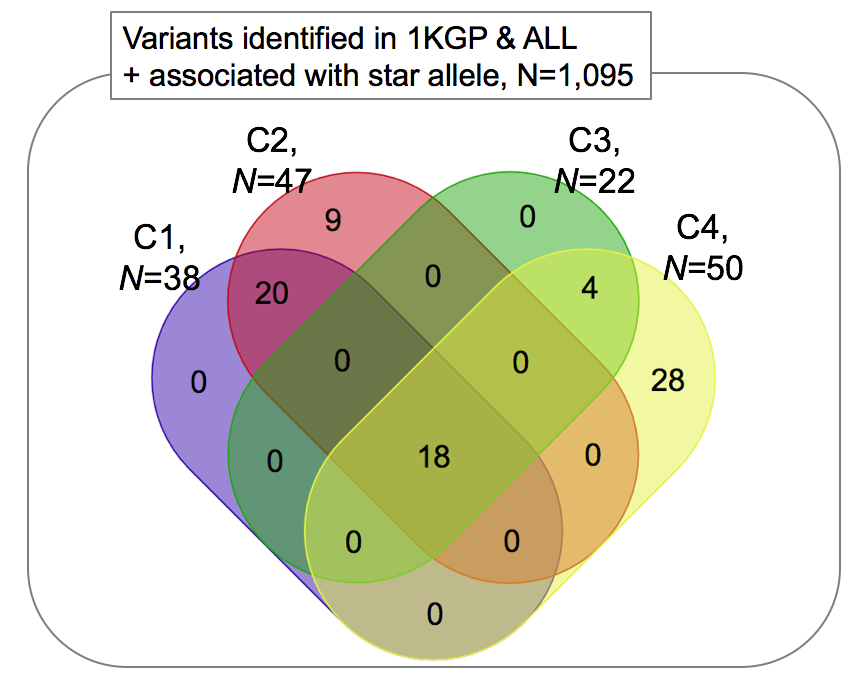 C1: Functional variants* identified in ALL+1KGP

C2: Functional + Non-Functional Deleterious (SIFT ≤ 0.05 or CADD ≥ 15) variants identified in ALL+1KGP

C3: Star allele associated variants identified in ALL+1KGP

C4: Star allele associated variants
* Functional variants: missense_variant, frameshift_variant, frameshift_variant&splice_region_variant, disruptive_inframe_insertion, disruptive_inframe_deletion, protein_protein_contact, splice_acceptor_variant, start_lost, and stop_gained)
SNaPShot genotyping
장점: 실험을 진행할 때 검체나 변이의 수를 일정한 수로 맞추지 않아도 되어서 적은 수의 검체를 여러 번 실험하는 방식이 가능
단점: Open array나 Fluidigm에 비해서는 비용 소모가 큼.
[Speaker Notes: 소량의 검체와 복수의 변이를 실험하는 방법]
Fluidigm genotyping
장점: Open array보다는 적은 수의 검체로 실험이 가능
단점: 최소 48개의 검체는 확보가 되어야 실험이 가능
Genotype assay
앰플리콘 방식의 NGS 시퀀싱
서울의대 실험실에서 직접 수행
시료가 도착한 후 수 일내에 분석이 가능
TAT는 검체를 전달받는 시점부터 3~4일 정도의 기간이 소요
NGS 방식을 쓸 경우에 더 넓은 범위를 커버하면서 Indel까지 탐지

TPMT, NUDT15 유전자에 대해서 아래의 영역을 대상으로 앰플리콘 패널 디자인을 진행
CDS 전체
Intron 변이 중 CADD Score가 15 이상인 변이 
Star allele을 결정하는 변이 중 Intron 영역에 있는 변이
Star allele을 결정하는 변이 중 Indel 변이 -> Indel의 위치가 Primer의 위치와 겹쳐서 타겟에서 누락되지 않도록 디자인 조정
[Speaker Notes: NGS 방식을 사용할 경우, exome 시퀀서가 계속 가동되고 있는 상황이라면 TPMT, NUDT15 패널 시퀀싱 검체를 수량 제한없이 바코드만 다르게 하여 함께 실험하는 것이 가능
TAT 는 함께 실험되는 엑솜 시퀀싱 검체의 실험 일정을 따를 수 밖에 없기 때문에 검체를 전달받는 시점부터 3~4일 정도의 기간이 소요]
NGS (Amplicon Targeted Sequencing)
[Speaker Notes: 각 변이의 선별 기준이 되는 요건은 붉은색으로 하이라이트

예상되는 앰플리콘의 수는 24개이며 최소 주문량인 3000 RXN의 제작 비용을 기재하였고
실험 비용은 10개 내외의 검체를 200X 정도의 뎁스로 실험할 때를 가정]
(홍보 가능한) 관련 기관
대한소아혈액종양학회
매년 4월 춘계학술대회 개최

대한조혈모세포이식학회 
ICBMT & APBMT: 2019/08/31 ~ 09/01 (부산)

대한소아과학회
춘계학술대회: 2019/04/19 (광주)

한국백혈병어린이재단
한국백혈병소아암협회
한국혈액암협회
대한소아혈액종양 의료기관
전국 46개 기관
수도권 소재 병원:  24(2, 3, 4 세부 제외)